Continuing the Conversation: Supporting Students with Psychological Disabilities in Medical School
Joseph Murray, M.D.
Weill Cornell Medical College

Maxine Papadakis, M.D.
UCSF School of Medicine 

Lisa M. Meeks, Ph.D. 
UCSF School of Medicine

Jayme Bograd, Moderator
AAMC GSA
Learning Outcomes
Working through a case study participants will come to understand: 
The current state of psychological well-being in medical students
Disability accommodations for psychological disabilities
Best practice in policies, procedures and appropriate accommodations
The need to support student well-being
Suffering in Silence
Medical students are more likely to attempt suicide and have more depression and anxiety than their same aged non-medicine peers.(1) 
Depression may be considered a sign of personal weakness and a threat to to students future competitiveness for residency, licensure.(2) 
Students endorse stigma associated with personal weakness, social/professional discrimination and devaluation.(3)
System wide approach (curricular, clinical/treatment, and wellness programs) reduce anxiety and depression.(4)
Research and Support
Students who disclose earlier and receive support may perform better than peers (research is needed)
 Outcome measures might include: Improved retention, build resiliency and self-advocacy skills, building empathy for patients with psychological disabilities.
Current research suggests SWD perform on par with their peers in clinic, on measures of professionalism and and knowledge (5)
Decisions about appropriate accommodations need to be grounded in empirical data about their effectiveness and validity. (6)
Scenario:
A 3rd year student is having difficulty in the wards. He disclosed a psychological disability (bipolar) that is well managed, but states that the long days and overnights on OBGYN are causing disruptions to his sleep. He no longer has the flexibility to attend his appointments. Inability to keep appointments and lack of sleep are exacerbating his condition.
Background on Student
He was hospitalized in your psychiatric ward through an ER admission 5 years before beginning medical school. 
His academic record suggests he’s performed well since entering medical school.
His mental health has been stable since his hospitalization
He is compliant with medication and treatment. 
His triggers include lack of sleep, and high stress. 
The student has maintained the same treatment team for 5 years.
Facts:
Stable with medication regimen
Strong treatment and support team                    
Strong performance in medical school
The student requests:
 Alternative site for ER/Psych clerkship      
 No overnight call for any clerkships
 Weekly release for appointments
What would your institution do?
Question #1:
Do the requested accommodations challenge the Technical Standards/Learning Outcomes of the clerkship(s)? 
No - Why not?
Accommodations such as flexible schedules and release from overnight call do not change the learning objectives.
Student can meet same objective (i.e., working with skeleton crew), during off-hours, over a weekend day.
Student can potentially meet same clerkship requirement in alternative setting.
Question #2
What assistance might be helpful for students with psychological disabilities?
Medical Student Well-Being
Student Health and Counseling
Disability Services
Simulation labs as a method of practicing accommodations and assisting students/trainees with displaying clinical skills (anxiety reducing)
Accommodations
Support
Planning: Potential for Leave of Absence, Traditional vs. Longitudinal 3rd year.
Question #3
What should be the policy and process for taking a leave of absence? How can you support the students’ privacy?
Ask only limited information on request for LOA.
Physician’s attestation stating Need not Giving Diagnosis. 
ERAS application question-accounting for leave
	Guidance
	Disclosure of consequence
	Long term licensing consequences/privileges
What is DS’s role? Dean’s office role?
	Confidential conduit for need.
	Education
Question #4
Who makes the decision about the accommodation request? DS Provider? Case manager? Dean of Students? Committee? Clerkship Director?
DS provider should collect and determine accommodations in consultation with SOM without sharing documentation. 
Students’ disability is confidential-only accommodations are shared. 
Questions about learning outcomes or technical standards can be discussed with SOM administrators in a de-identified manner.
Potential litigation with committee model (7).
Micro-aggression encouraging students not to disclosure.
Individuals who evaluate students or write MSPE’s have a conflict of interest.
Protecting individuals confidential information makes students feel supported and safe around their disability needs.
Question #5
What is best practice around communicating accommodation needs? 
Need to know basis only.
Formal letter of accommodation.
Through a liaison.
How do you help students communicate their accommodation needs?	
Communication Guide http://www.springerpub.com/media/springer-downloads/9780826123749_Student-Resource.pdf
The Coalition and the UCSF School of Medicine wish to thank the AAMC for their generous support in developing this webinar series.
Questions?
Next Webinar:
Disclosure at all points: 
UME, GME, and Employment

April 7, 2016
3pm Eastern Standard Time
Register at: https://aamc1.webex.com/mw3000/mywebex/default.do?siteurl=aamc1
16
Resources: 
The Coalition for Health Science and Medical Education at
http://meded.ucsf.edu/msds/about-coalition

Book: 
The Guide to Assisting Students 
With Disabilities: Equal Access in Health
Science and Professional Education


Springer Coupon Code: PROMO CODE: AF1604 
20% off and Free Shipping
www.springerpub.com
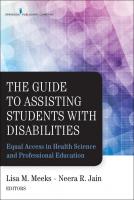 References
(1) Dyrbye LN, Thomas MR, Massie FS, et al. Burnout and suicidal ideation among U.S. medical students. Ann Intern Med. 2008; 149 (5): 334–341. http://dx.doi.org/10.7326/0003-4819-149-5-200809020- 00008
(2) Givens, J. L., & Tjia, J. (2002). Depressed medical students' use of mental health services and barriers to use. Academic medicine, 77(9), 918-921.
(3) Wimsatt, L. A., Schwenk, T. L., & Sen, A. (2015). Predictors of depression stigma in medical students: potential targets for prevention and education. American journal of preventive medicine, 49(5), 703-714.
(4) Slavin, S. J., Schindler, D. L., & Chibnall, J. T. (2014). Medical student mental health 3.0: improving student wellness through curricular changes. Academic Medicine, 89(4), 573-577.
(5) Teherani, A., & Papadakis, M. A. (2013). Clinical performance of medical students with protected disabilities. JAMA, 310(21), 2309-2311.
(6) Meeks, L. M., Bisagno, J., Jain, N., & Herzer, K. (2015). Support students with disabilities in medicine and health care programs. Disability Compliance for Higher Education, 21(3), 1-5.
(7) Laird‐Metke, E. (2016). Disability decisions by committee: An increase in risk and decrease in student well‐being. Disability Compliance for Higher Education, 21(7), 8-8.